01
02
03
04
Governance
Frameworks
IGIF
GSGF
Contents
Considering the call for the establishment of a Global Mechanism, a Geospatial Information Ministerial Meeting, and the need for champions to promote the process, and a commitment from national leaderse.
Get a modern PowerPoint  Presentation that is beautifully designed. I hope and I believe that this Template will your Time.
Get a modern PowerPoint  Presentation that is beautifully designed. I hope and I believe that this Template will your Time.
Get a modern PowerPoint  Presentation that is beautifully designed. I hope and I believe that this Template will your Time.
START
UN-GGIM : Africa
 Resolutions Presentation
Collective strategic thinking towards the establishment of an overarching machinery for geospatial information management in Africa 

Study completed
Rearticulate the Executive Working Groups
Study completed
New Working

 Groups identified
We, the representatives of National Mapping Authorities (NMAs) of African States and National Statistical Agencies, supported by the African Union Commission (AUC), the United Nations Economic Commission for Africa (ECA), the United Nations Global Geospatial Information Management (UN-GGIM) Secretariat, and other partners, gathered in-person for the Ninth meeting of the Regional Committee of the United Nations Global Geospatial Information Management for Africa (UN-GGIM: Africa) in Cape Town, South Africa from 14th to 18th August 2023 and deliberated and resolved as follows:
Finalize the memorandum of understanding (MoU) with Trimble to support African GNSS activities, and the AFREF

MoU Signed
Research study on the modernization of national mapping agencies


Study completed
UN-GGIM: Africa
RESOLUTIONS
such a great number of resolutions.
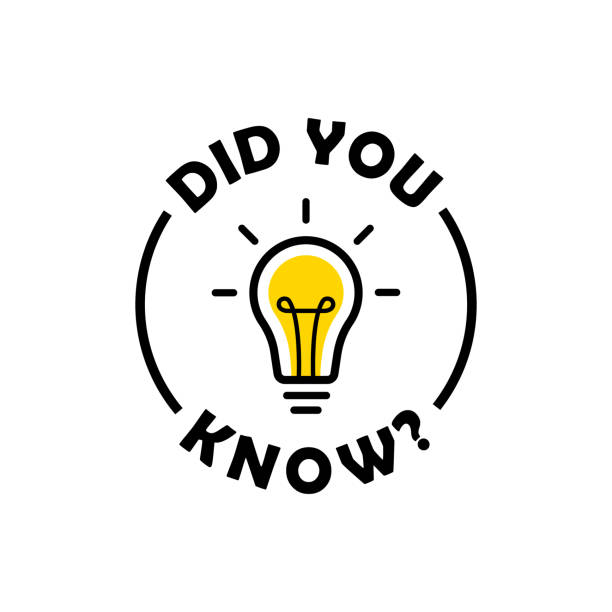 You can simply impress your audience and add a unique zing and appeal to your Presentations. Get a modern PowerPoint  Presentation that is beautifully designed. I hope and I believe that this Template will your Time, Money and Reputation.
Average 18
Max 25 | Min 8
Total 203
Infographic Style
Infographic Style
Add Contents Title
Add Contents Title
Add Contents Title
Add Contents Title
Add Contents Title
You can simply impress your audience and add a unique zing and appeal to your Presentations.
You can simply impress your audience and add a unique zing and appeal to your Presentations.
You can simply impress your audience and add a unique zing and appeal to your Presentations.
You can simply impress your audience and add a unique zing and appeal to your Presentations.
You can simply impress your audience and add a unique zing and appeal to your Presentations.